Зелени директни плащания
Дирекция „Директни плащания и промоции“
МЗХ
Зелени изисквания:
Диверсификация на културите
стопанства с обработваема земя между 10 и 30 ха: най-малко 2 различни култури (основната не превишава 75 %)
стопанства с обработваема земя повече от 30 ха: най-малко 3 различни култури (основната не заема повече от 75 %, а основната и втората култура не превишават 95 %)
Поддържане на Екологично насочени площи (ЕНП)
стопанства с обработваеми земи над 15 ха трябва да поддържат минимум 5% от тях като ЕНП
Опазване на постоянно затревените площи
Кога не се прилагат
За ЗС с до 10 ха обработваема земя
За ЗС с изцяло биологично производство
За бенефициенти по схемата за дребни ЗС

Диверсификация и ЕНП не се прилагат
когато 75% от обработваемата земя се използва за отглеждане на трева и тревни фуражи или е под угар, а останалата обработваема площ е не повече от 30 ха
Когато 75% от площта на стопанството е затревени площи или с трева и тревни фуражи и останалата площ е не повече от 30 ха
Въз основа на декларирани данни за кампания 2014:
80.5 % от кандидатите по СЕПП са освободени от изискванията и за ЕНП и за диверсификация

3.6 % от кандидатите по СЕПП са освободени от изискванията за ЕНП, но трябва да спазват изискванията за диверсификация

62.5 % от кандидатите нямат постоянно затревени площи в заявленията си
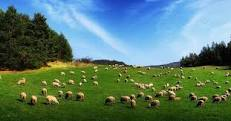 Опазване на постоянно затревените площи (ПЗП)
Забрана за разораване на екологично чувствителните ПЗП (Натура 2000)
Запазване на съотношението ПЗП - общо заявена площ на национално ниво
създаване на слой „ПЗП“ и забрана за разораване и преобразуване на площите в слоя
изключение – със заповед на министъра на земеделието и храните, след преобразуване на същия размер други площи в ПЗП
При спазване на изискването за опазване на постоянно затревените площи, кандидатите с ПЗП получават СЕПП и зелено плащане
Диверсификация на културите
Броят култури трябва да могат да бъдат установени на полето в срока от 15 май до 15 юли 
В заявлението се посочват културите, които ще бъдат открити на полето в посочения срок
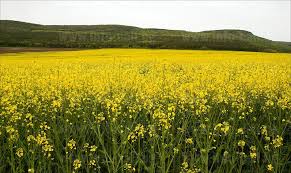 Задължението: спазване на максималните проценти на културите, без задължение за ротиране
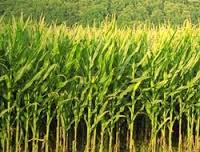 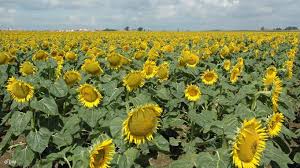 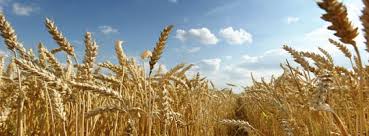 ЕНП
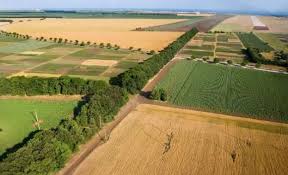 Изискване само за обработваемите земи
Трябва да бъдат разположени върху обработваемите земи или непосредствено до тях (допиращи се)
Да са на разположение на заявителя (правно основание) и да има задължения по отношение на ЕНП
Могат да бъдат част от допустимата площ по СЕПП (канавки до 2 м) или да бъдат извън допустимата площ, но да служат за изпълнение на зелените изисквания (редица дървета или полска горичка)
 Могат да се комбинират повече от един вид ЕНП
Видове ЕНП
Особености на ландшафта
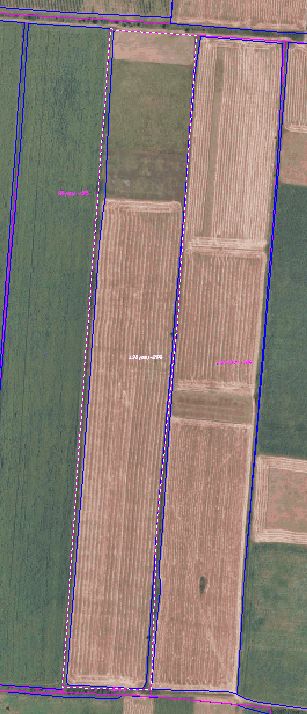 ЕНП - изисквания
Трябва да отговарят на изискванията за вид и размер на регламента и наредбата, ако редицата дървета е част от по-голям горски масив, не е ЕНП
Ако част от ландшафтния елемент отговаря на изискванията за ЕНП – само тази част следва да бъде заявена като ЕНП
2018 г. – напълно изграден слой „ЕНП“ с включени всички стабилни във времето елементи, които отговарят на изискванията за ЕНП (стабилни във времето = 3 години)
Заявяване: посочване на елементите като точков обект (дърво), линеен обект (редица дървета, тераса) или полигон (площи с азотфиксиращи култури). Площта се определя въз основа на коефициентите за преобразуване и претегляне
Коефициентите за преобразуване и претегляне на ЕНП
* Резултат от прилагането и на двата коефициента (тегловен и коефициент за преобразуване).
Допиращи се ЕНП
ЕНП трябва да допира парцела по дългата си страна, независимо от това дали опира късата или дългата страна на парцела
Редица дървета
Обработваема земя
Допустима ЕНП
Недопустими ЕНП
Обработваема земя
Обработваема земя
Път
Редица дървета
Постоянно затревена площ
Редица дървета
Постоянно затревена площ
Допиращи се ЕНП - 2
Ако едно ЕНП се допира до друго ЕНП, второто е допустимо само ако първото е част от допустимата площ на парцела
Постоянно затревена площ
Канавка
Редица дървета
Обработваема земя
Редицата дървета не е допустима като ЕНП (канавката е над 2 м)
Обработваема земя
Постоянно затревена площ
Канавка
Редица дървета
Канавката (с ширина до 2 м) и редицата дървета са допустими ЕНП
Канавка
Синор
Редица дървета
Обработваема земя
Постоянно затревена площ
Канавката (с ширина до 2 м), синорът (с ширина до 2 м) и редицата дървета са допустими ЕНП
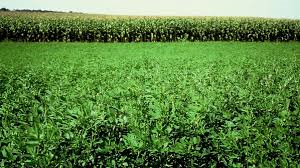 Азотфиксиращи култури
нахут,  детелина, бакла, леща, лупина, грах, фий, еспарзета, звездан, соя, бурчак (горчив фий), фъстък, люцерна (алфалфа), боб (обикновен фасул), боб (апсержов боб, вигна)
Площи с дървесни култури с кратък цикъл на ротация
тополи, върби, черна елша, сребролистна липа, полски бряст, леска, източен чинар и черница
Междинни култури
Като междинни култури се засява смес от поне по един вид от всяка група
Засяването се извърша преди 30 септември на годината на кандидатстване
Не подлежат на реколтиране
Площи под угар
Върху които не се извършва производство
Извършена е една почвена обработка до 31 май на годината на кандидатстване	
На която се поддържа максимална височина на тревостоя от 0.5 м
Няма пречка да се поддържа угар върху една и съща площ повече от 1 година
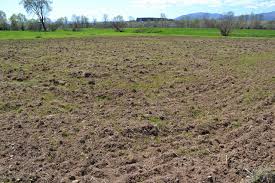 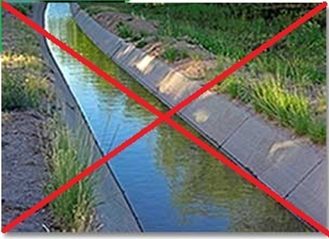 Санкции при зелените плащания
При неизпълнение на зелените изисквания:
през 2015 и 2016 г.: площта по схемата за зелени плащания се намалява, в зависимост от степента на неизпълнение
от 2017 г.: площта по схемата се намалява и се налага административна санкция както при наддеклариране по СЕПП
при наддеклариране над 50% се налага санкция за бъдещ период и могат да бъдат засегнати плащания и по други схеми
Повече информация на: http://www.mzh.government.bg/MZH/bg/ShortLinks/SelskaPolitika/direktniplashtaniq2015-2020/Polezninasoki.aspx
Благодаря за вниманието!
dppp@mzh.government.bg